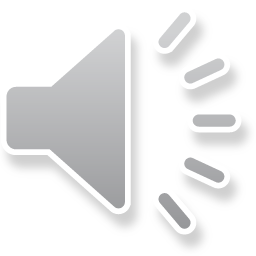 TÖÏ NHIEÂN 
         XAÕ HOÄI
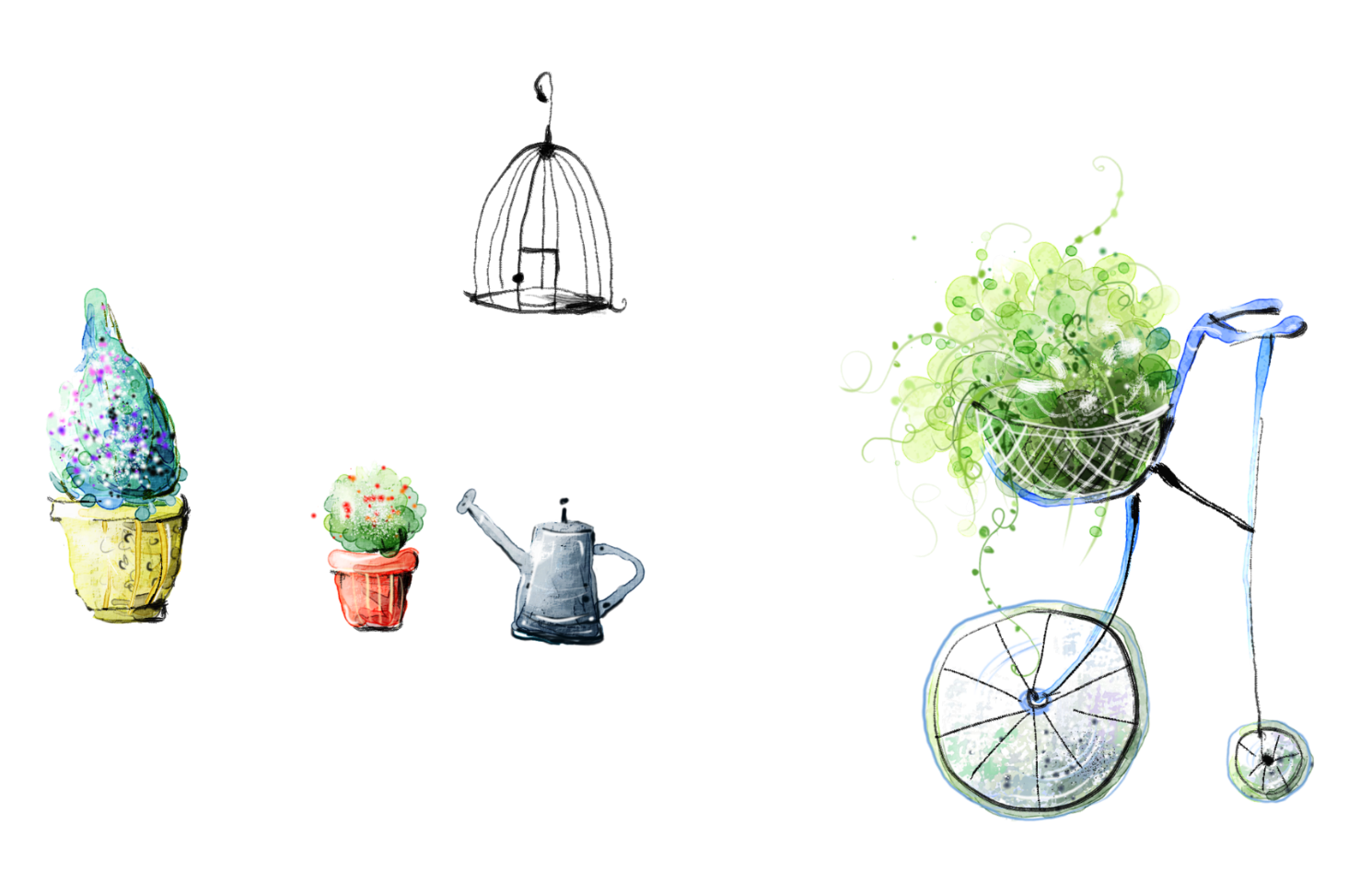 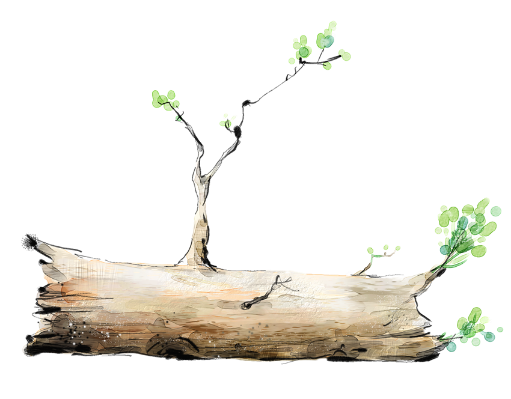 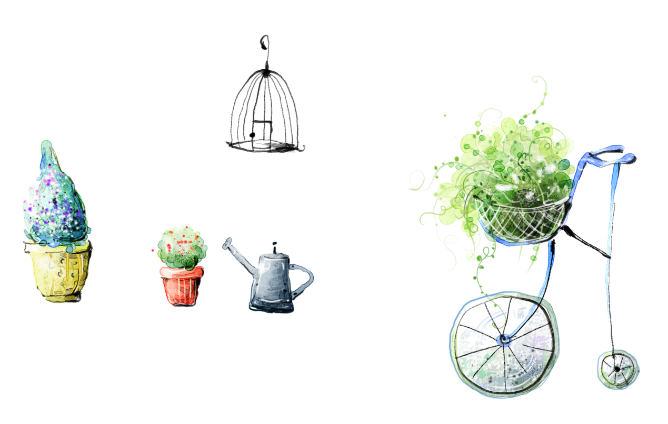 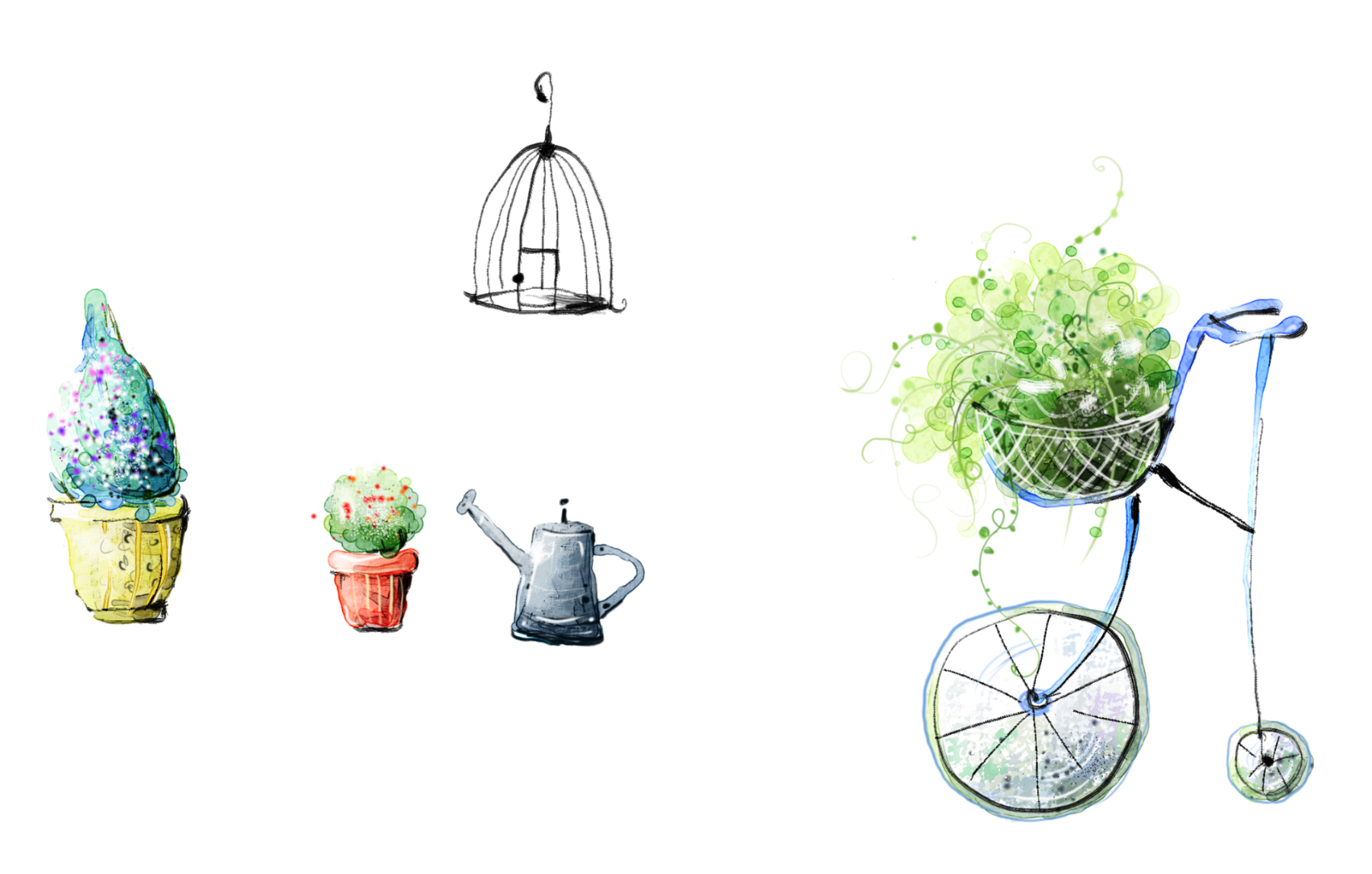 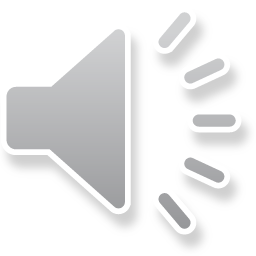 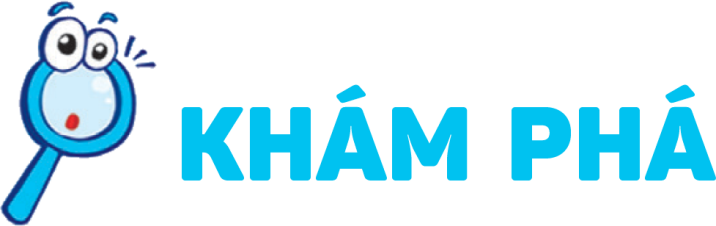 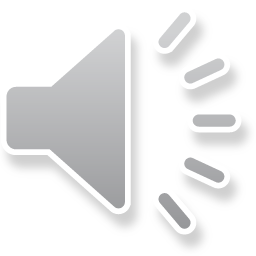 Quan sát hình và cho biết công việc của những người trong hình.
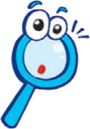 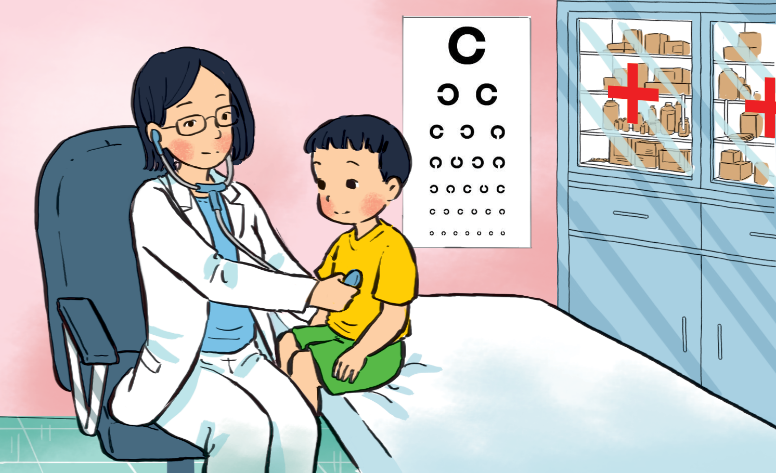 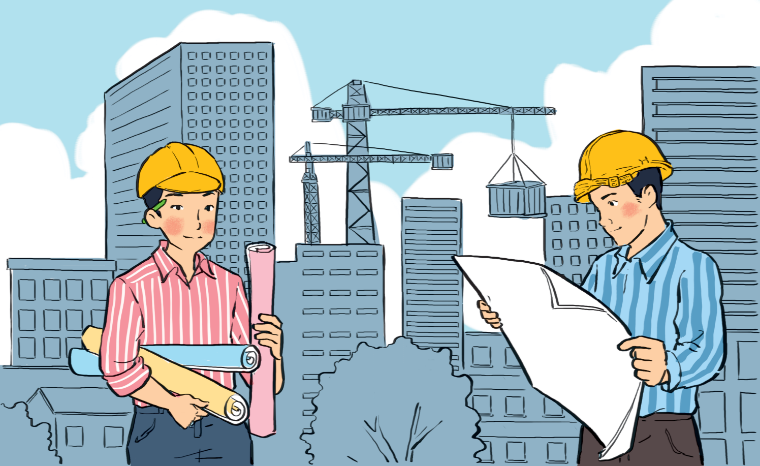 2
1
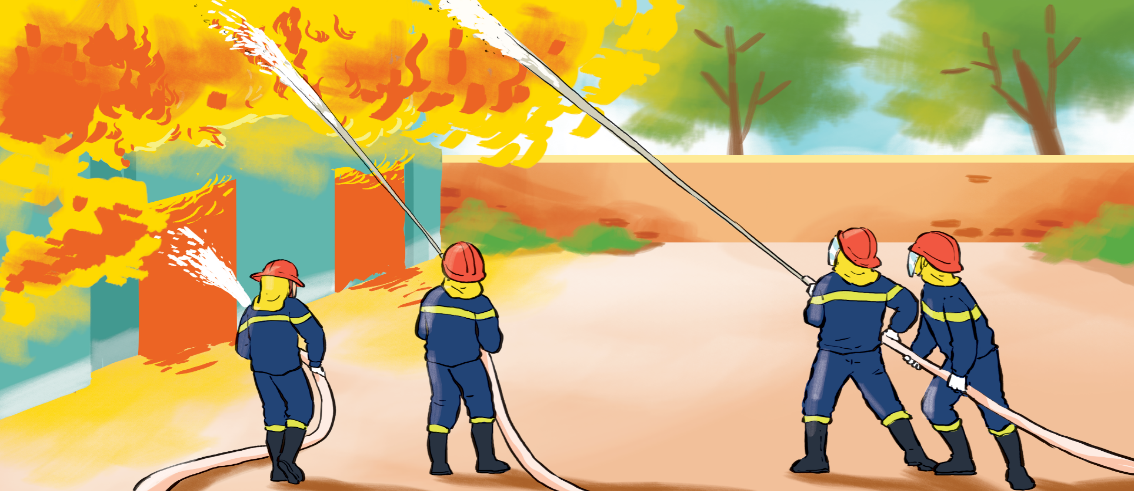 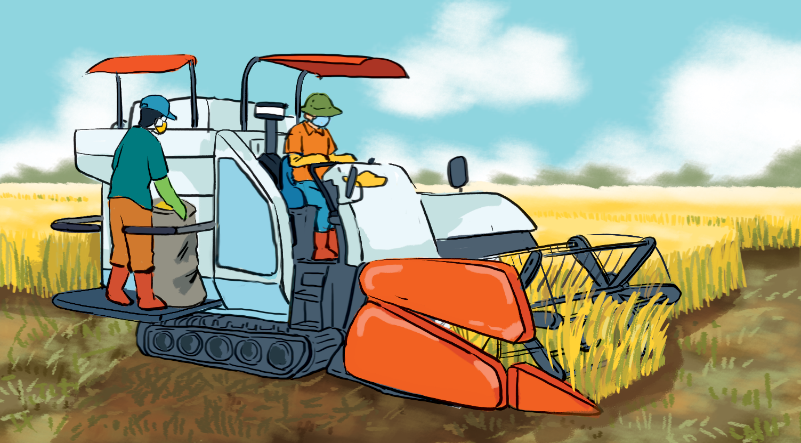 3
4
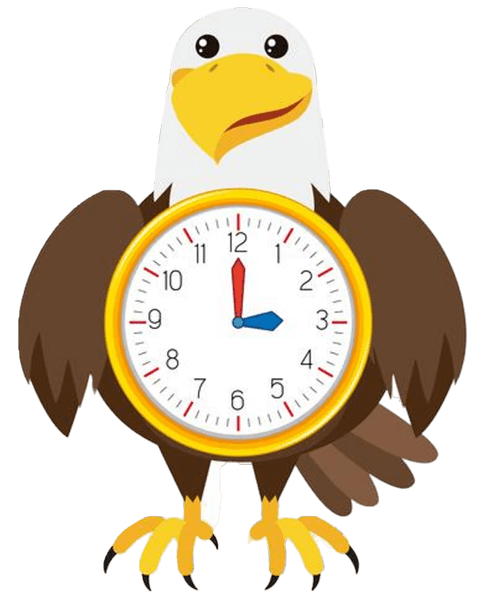 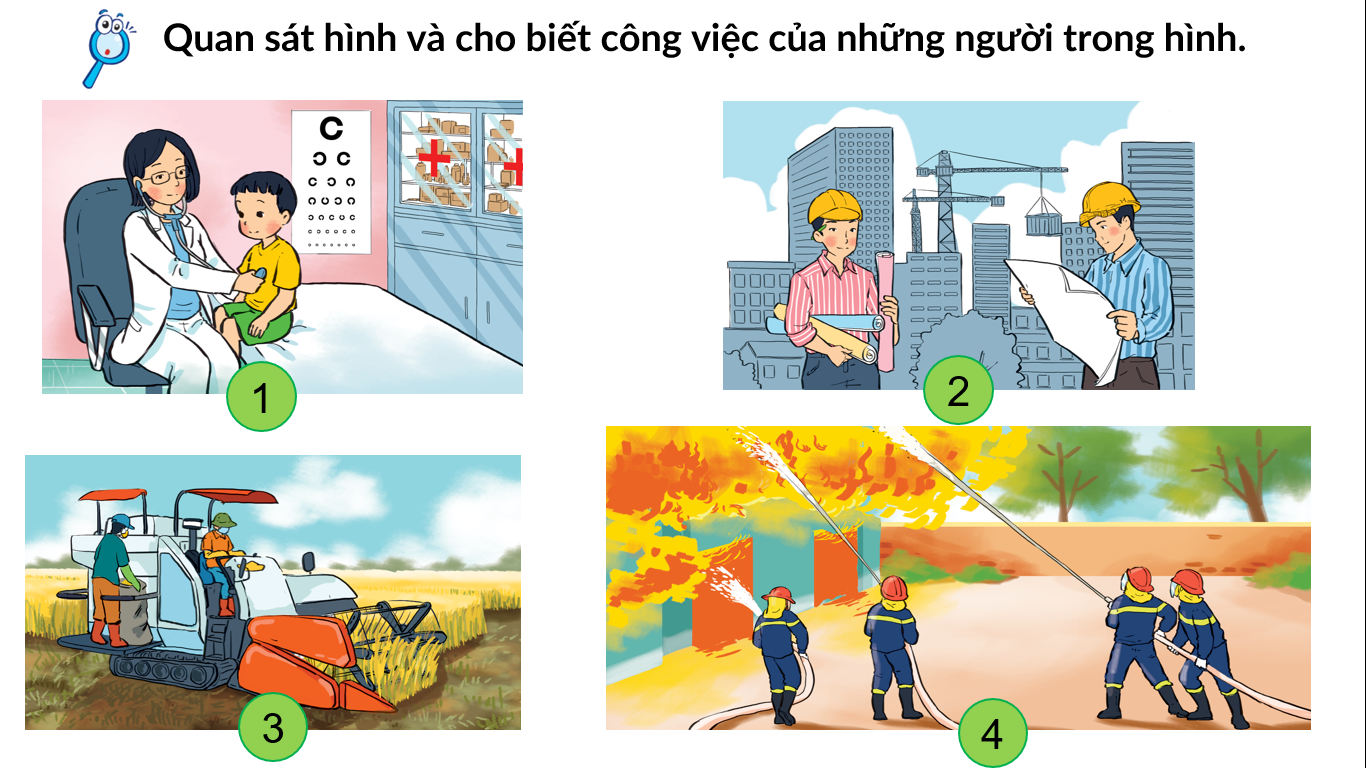 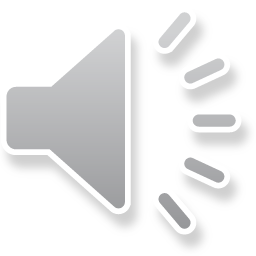 1p
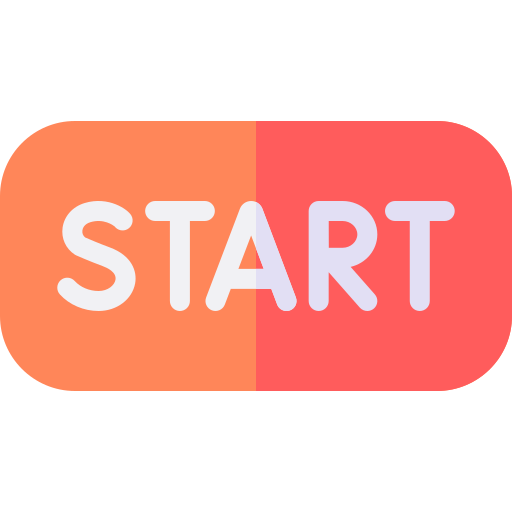 HẾT GIỜ
Những người trong hình là ai ?
Công việc của họ là gì ?
Công việc đó đem lại lợi ích gì ?
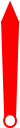 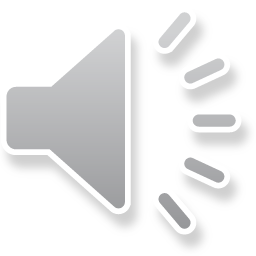 Quan sát hình và cho biết công việc của những người trong hình.
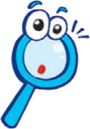 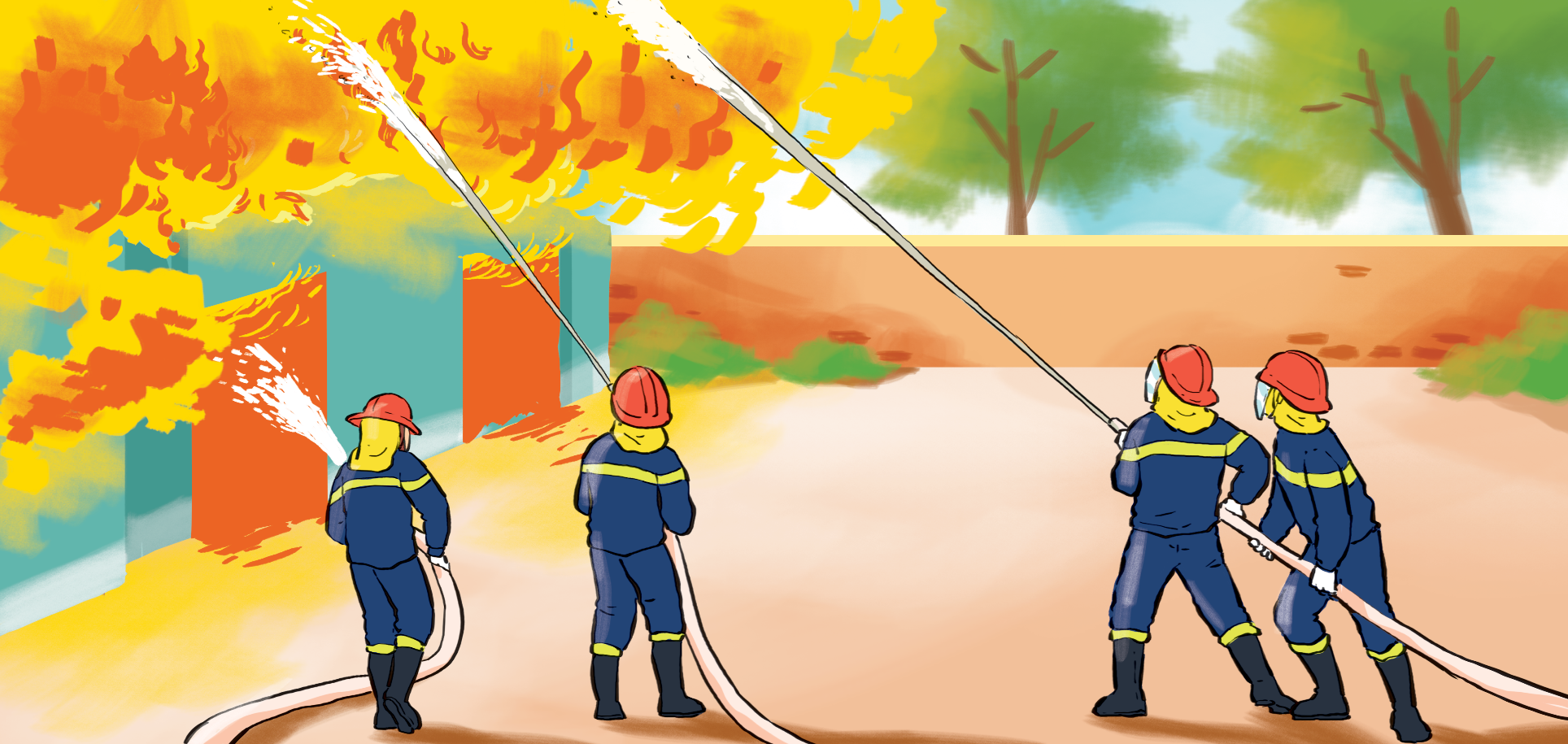 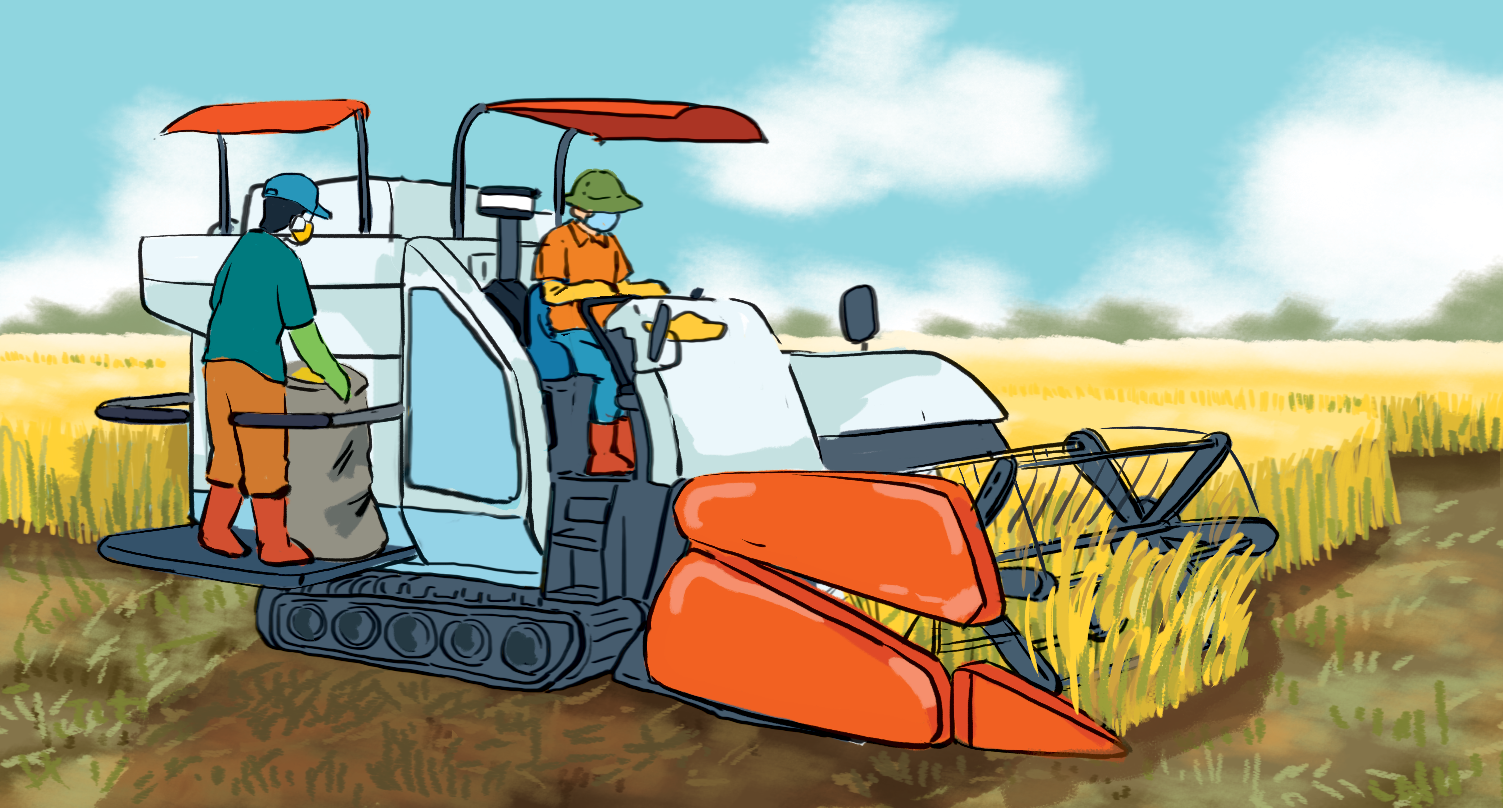 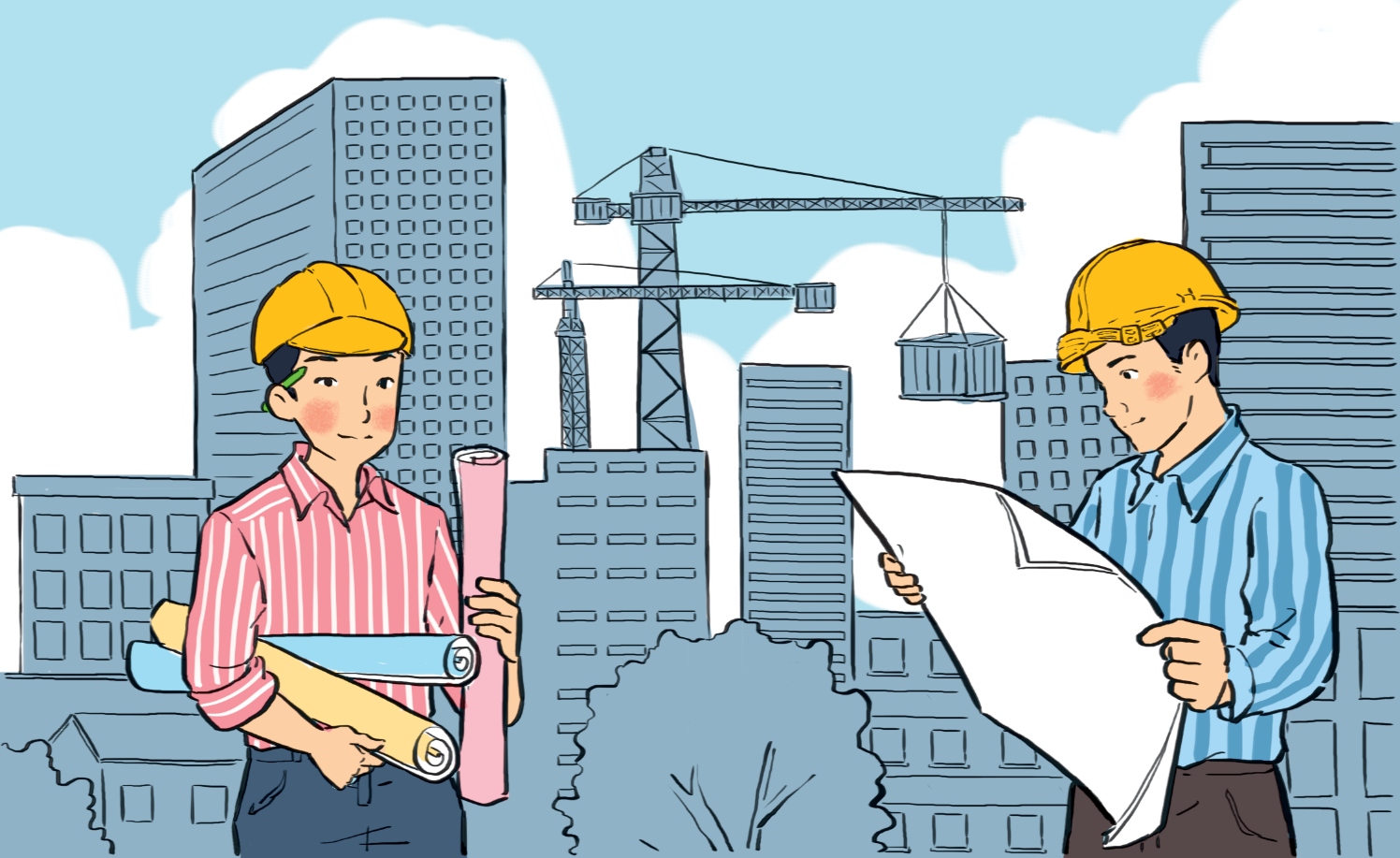 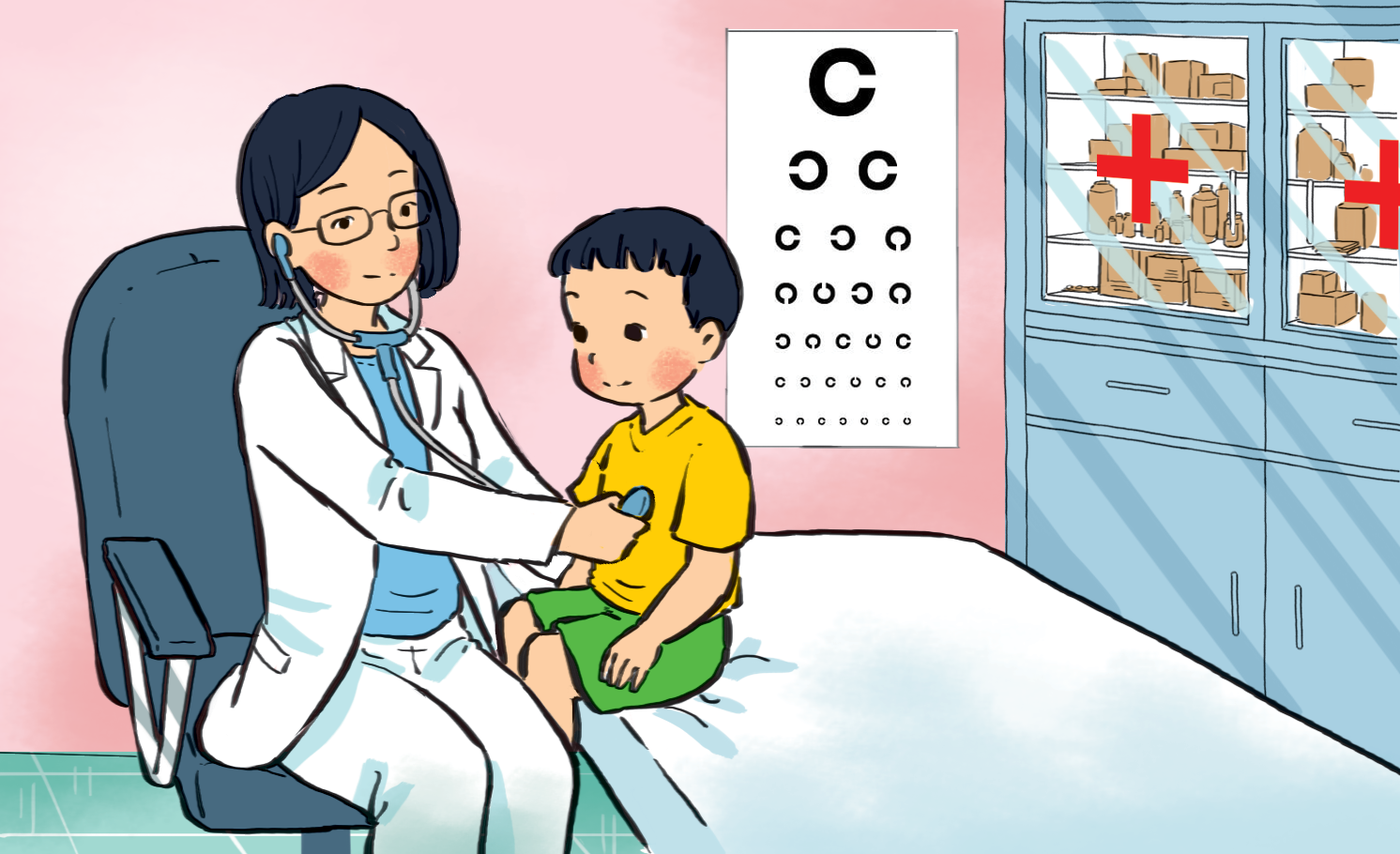 4
3
2
1
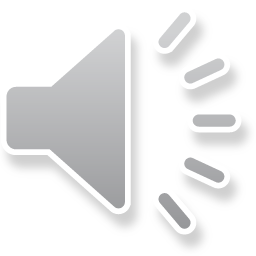 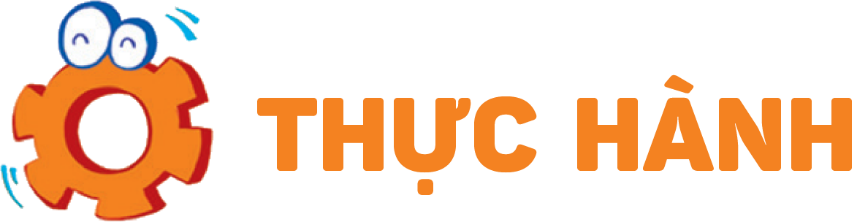 Cùng kể về công việc của bố mẹ và người thân.
Mẹ mình là...
Bố mình là...
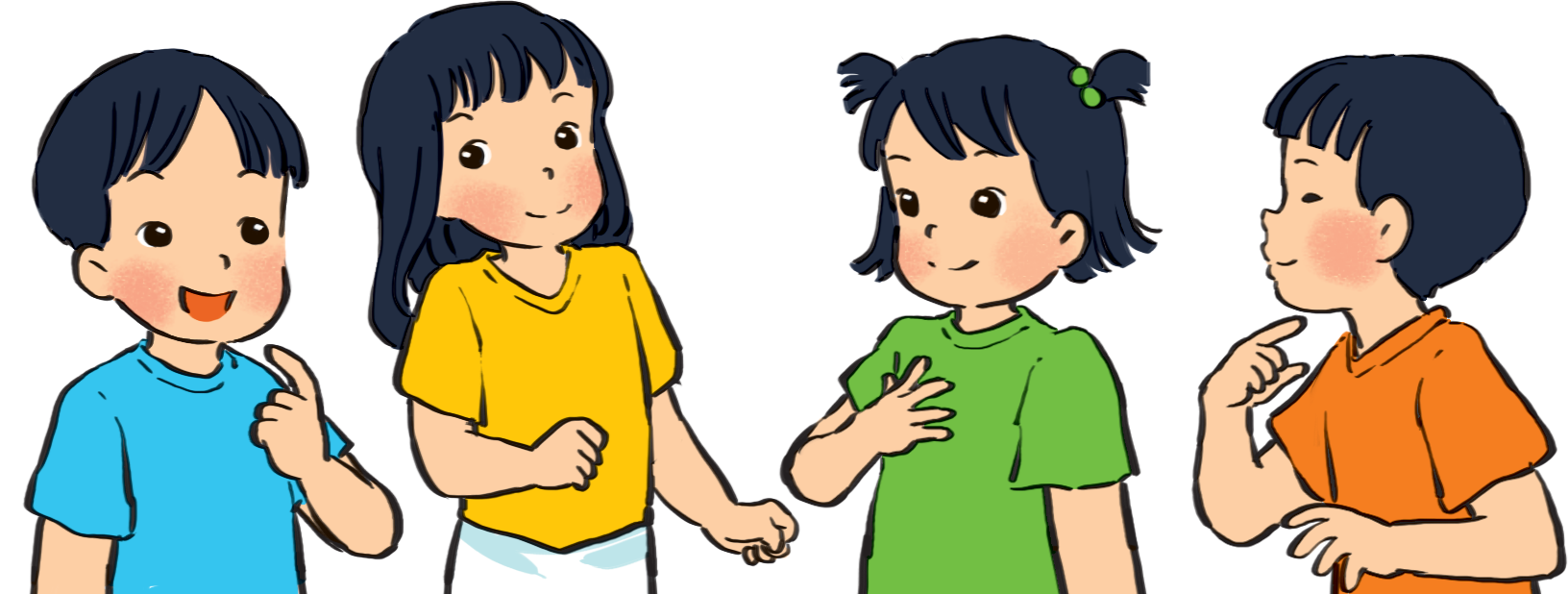 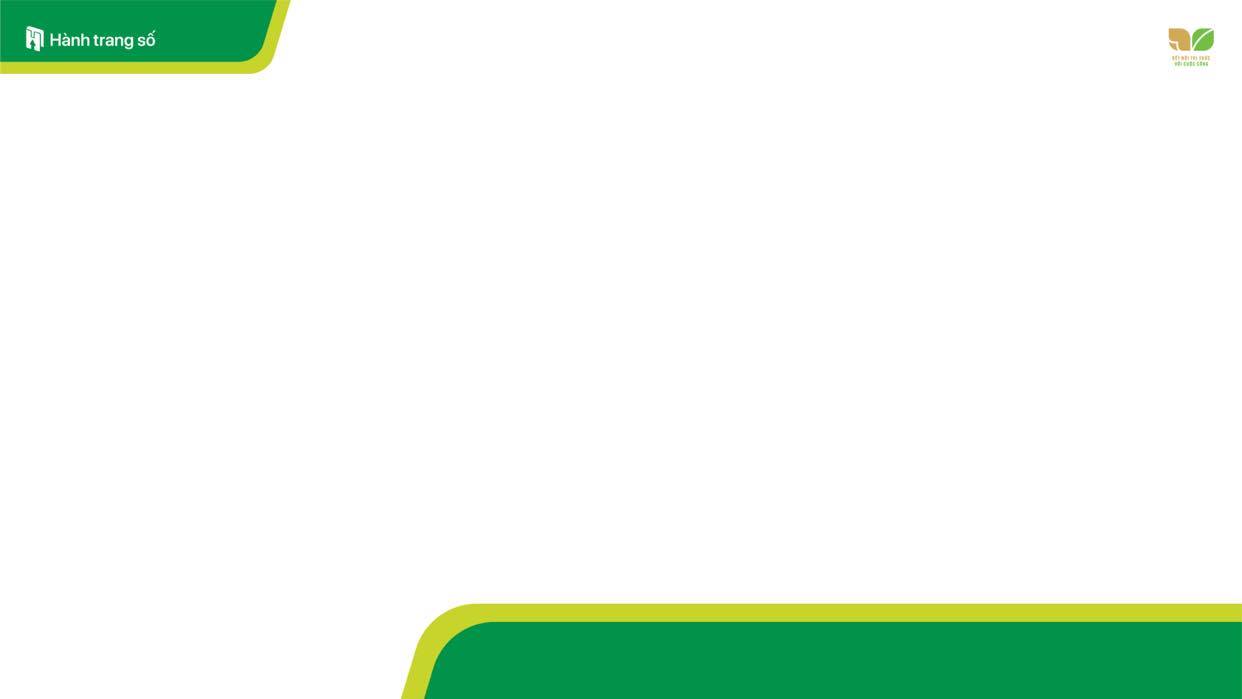 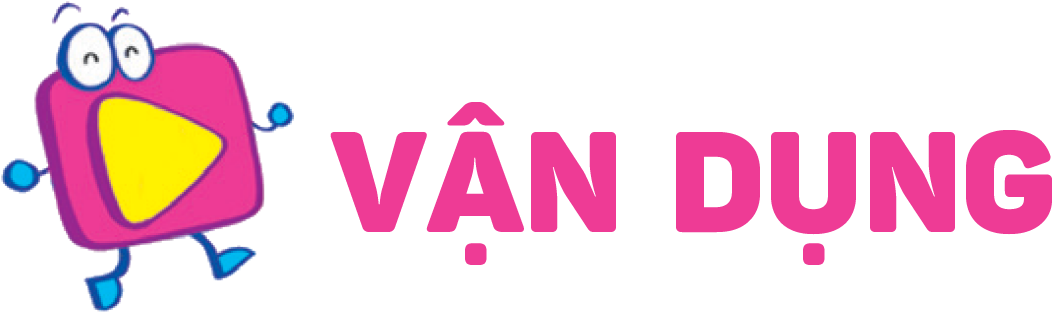 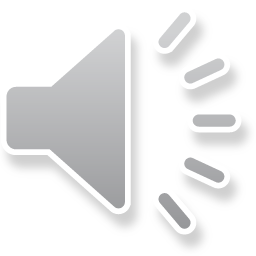 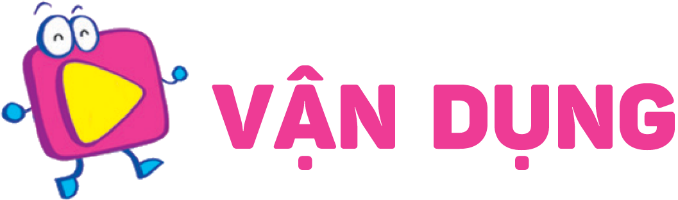 Vẽ và nói với bạn về công việc mơ ước của em trong tương lai
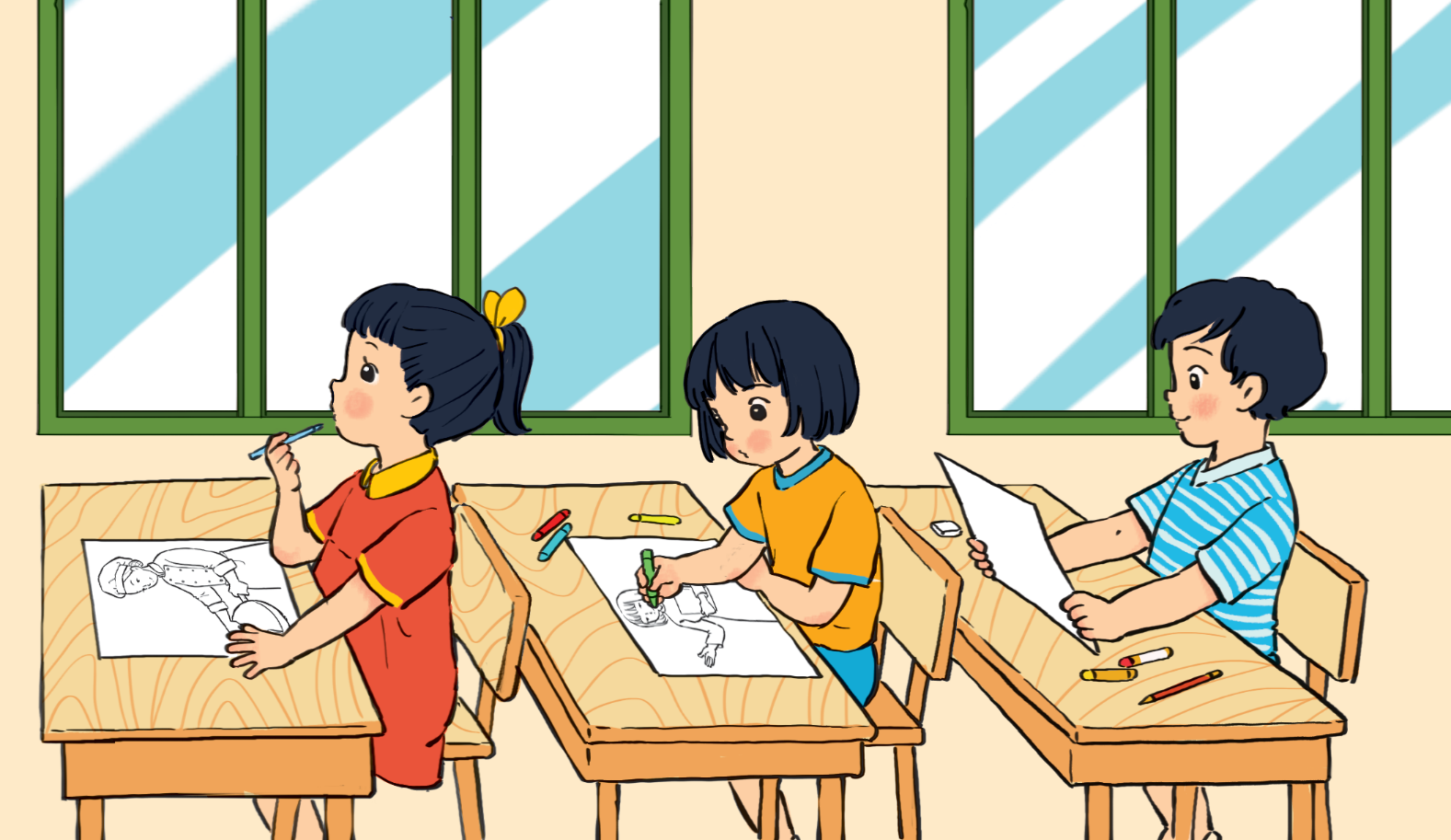 Sau này mình muốn làm...
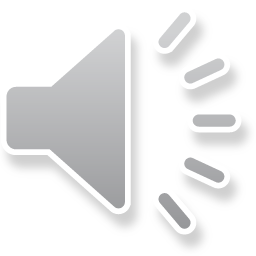 Tự nhiên xã hội
Chào các con!
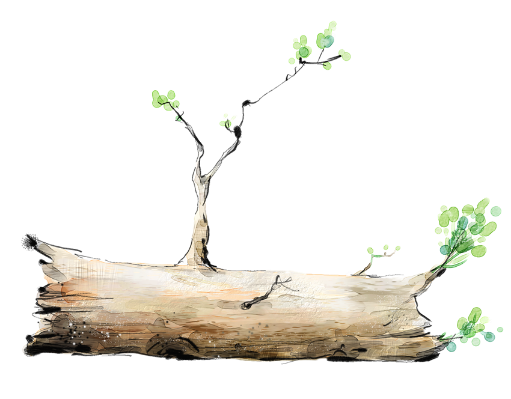 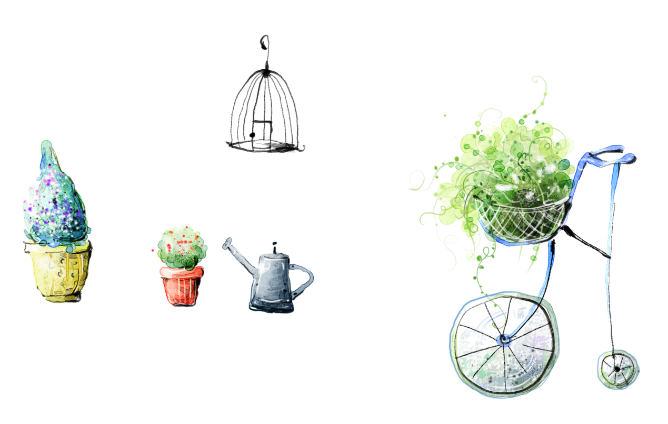 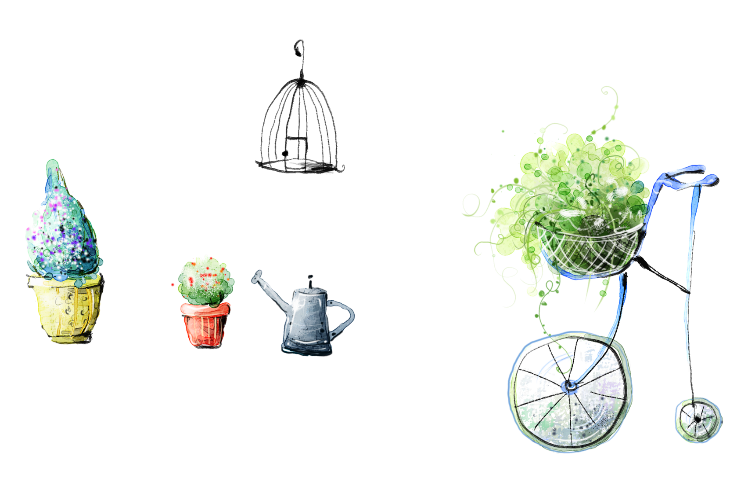 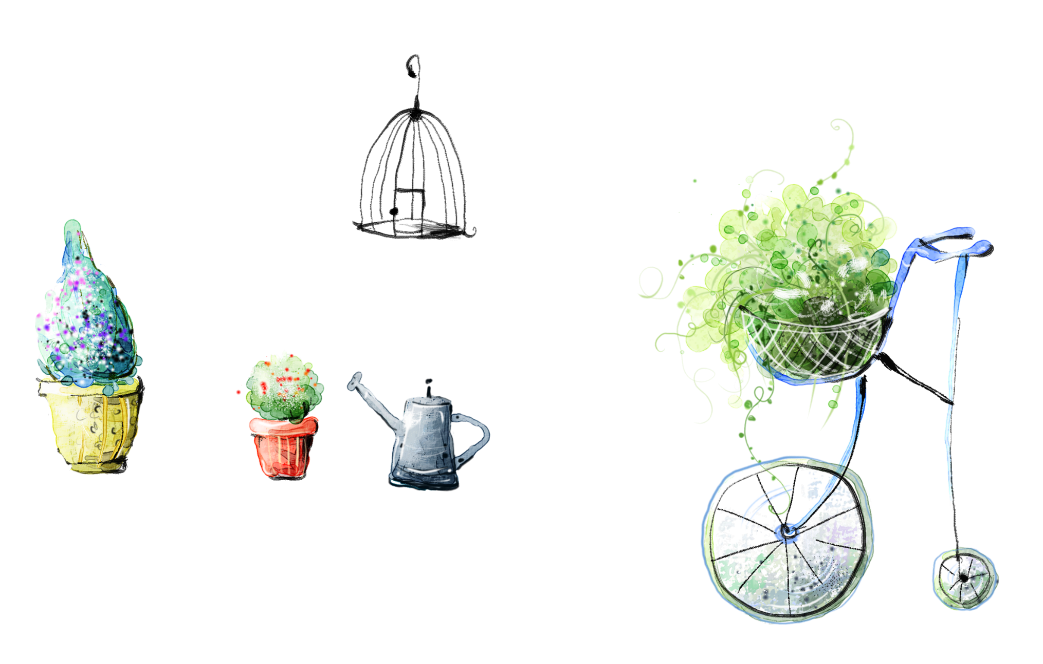